GLASIO ®
Zvukoabsopční skleněný panel
Ing. Michal Šitych

AVETON s.r.o
Proč GLASIO ® ?
Současný trend interiérového designu
pohledový beton
prosklené příčky
minimalistický nábytek
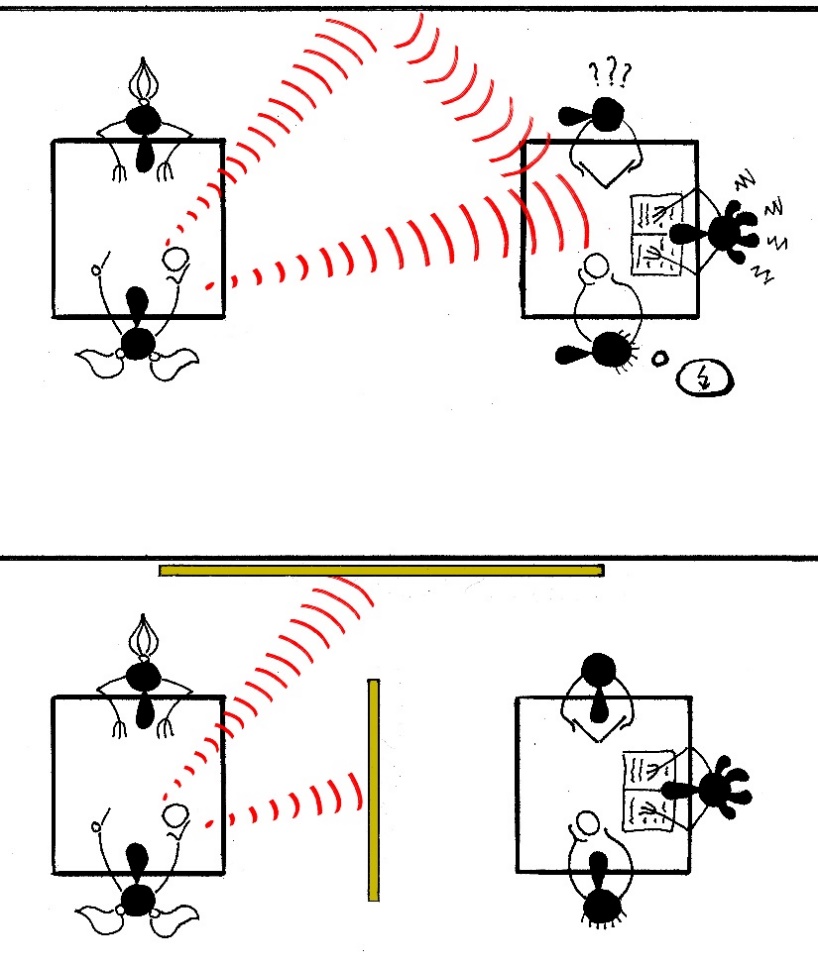 => Absence prvků prostorové akustiky, které korespondují se současným trendem interiérového designu.
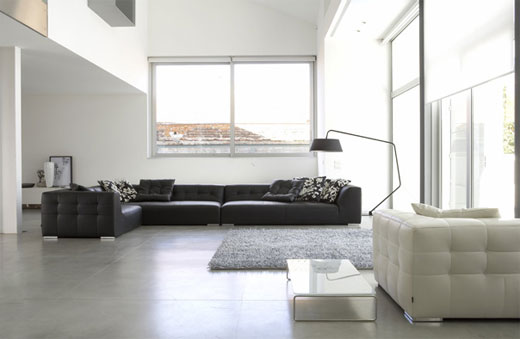 Následek:
špatná srozumitelnost
vysoká hlučnost
podrážděnost
špatná produktivita práce
GLASIO ® – základní charakteristika
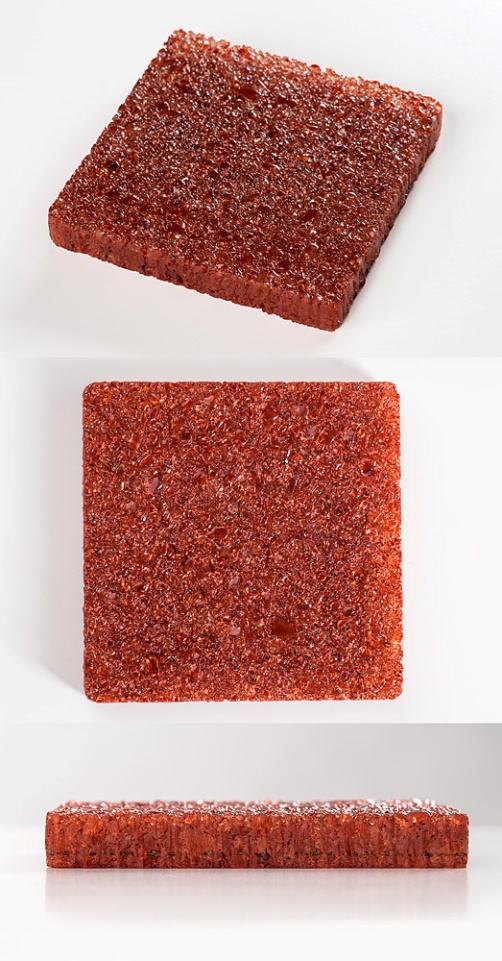 Zvukoabsorpční skleněný panel GLASIO® slouží pro optimalizaci prostorové akustiky v interiérech. 
Je tvořen vzájemně teplotně spojenými skleněnými částicemi.
V současné době neexistuje skleněný materiál, který vykazuje průsvitnost, třpytivost a současně i vysoký činitel zvukové pohltivosti. 
Sklo je vnímáno pouze jako ryze odrazivý materiál.
GLASIO ® – struktura materiálu
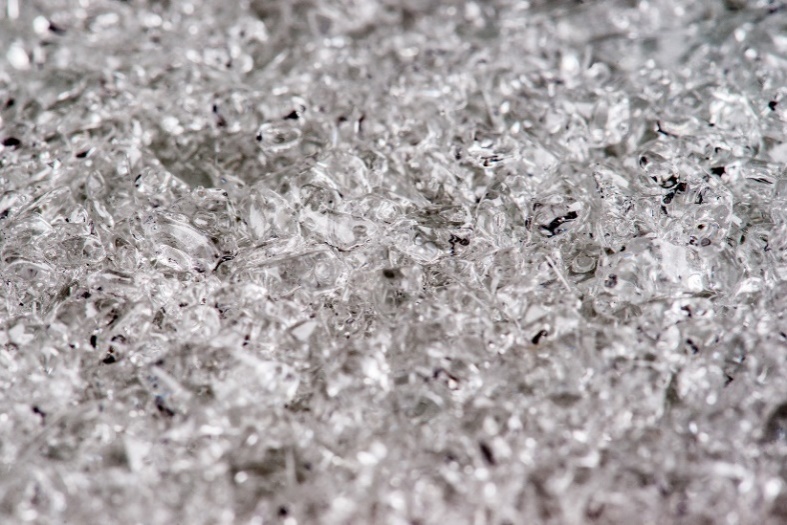 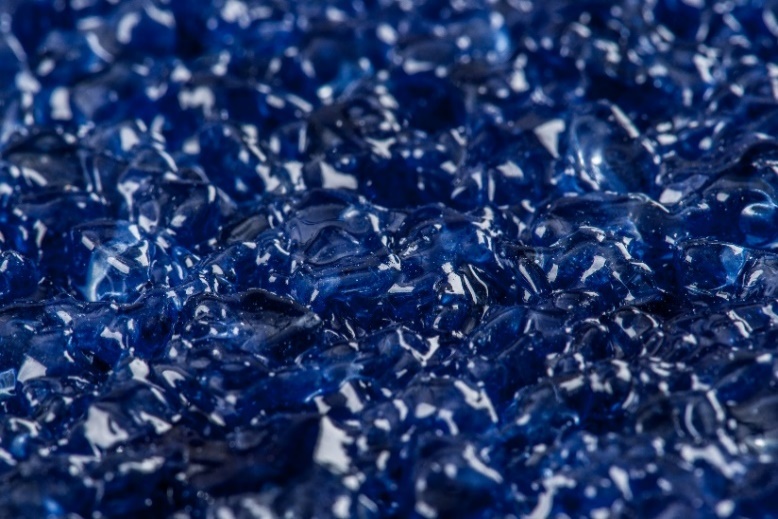 Nezaměnitelný vzhled materiálu vzniká použitím skleněné drti různých frakcí jednodruhového recyklátu. Díky této technologii výroby, která se nazývá sintrování, dochází ke zvýšení třpytivosti a k tzv. 3D efektu, který je umocněn hlavně v probarvovaných panelech. 
Panely jsou pojeny pouze teplem a neobsahují žádné další příměsi.
GLASIO ® – barvy
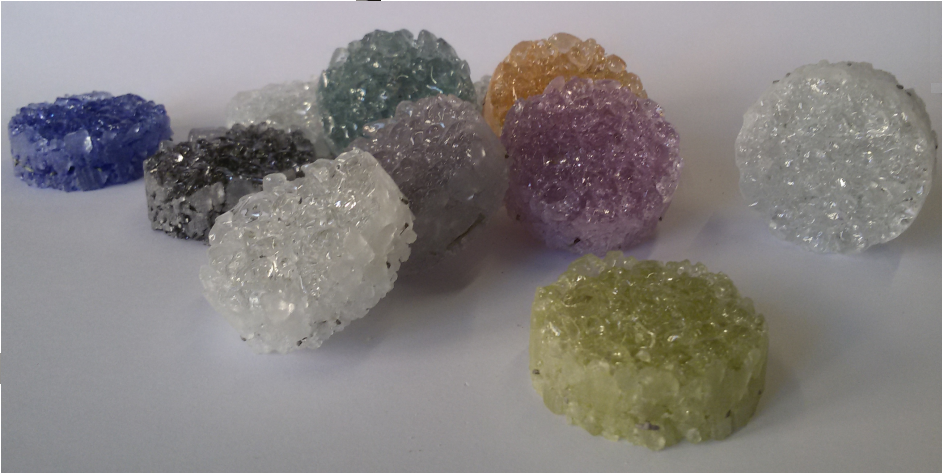 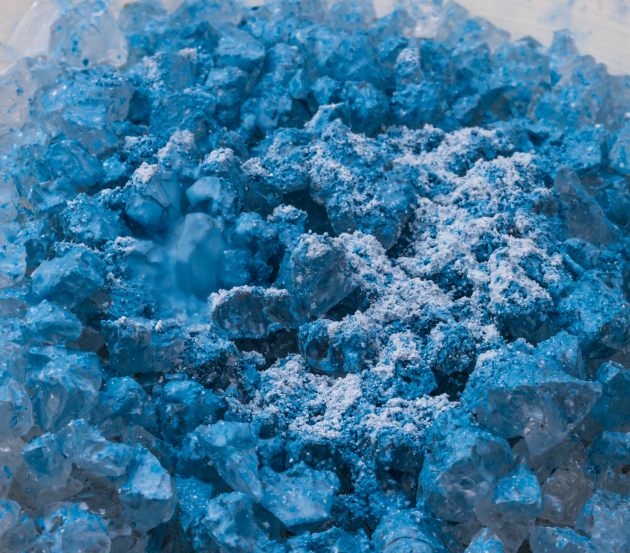 Standardní barvení se provádí ve hmotě pomocí speciálních barvících přísad.
Speciální aplikací je povrchové pokovení, kterým lze docílit zlatého příp. stříbrného třpytivého povrchu.
GLASIO ® – bezpečnost
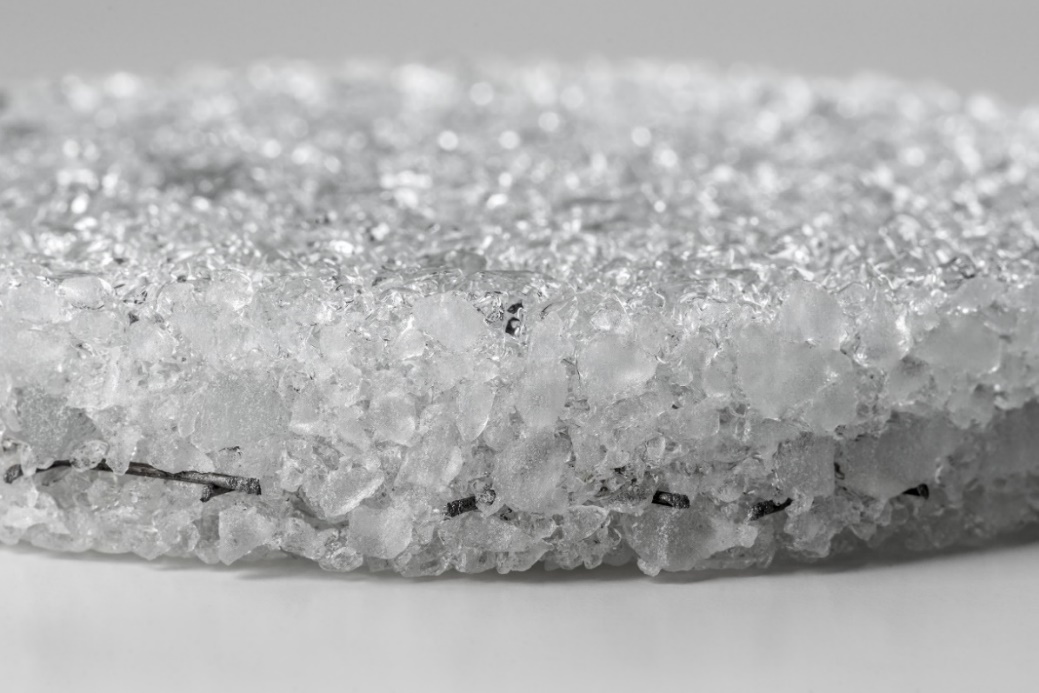 Vyšší bezpečnost panelů je zajištěna zatavením sítě z nerezové oceli.
Při rozbití nedochází k uvolňování velkých skleněných střepů.
GLASIO ® – činitel zvukové pohltivosti
Z panelů GLASIO®lze vytvořit stěnový akustický obklad, oboustrannou příčku, nebo lze jej použít jako originální solitérní prvek.
Pro maximální akustický efekt se však nejčastěji montují na stěnu pomocí systémové nosné konstrukce
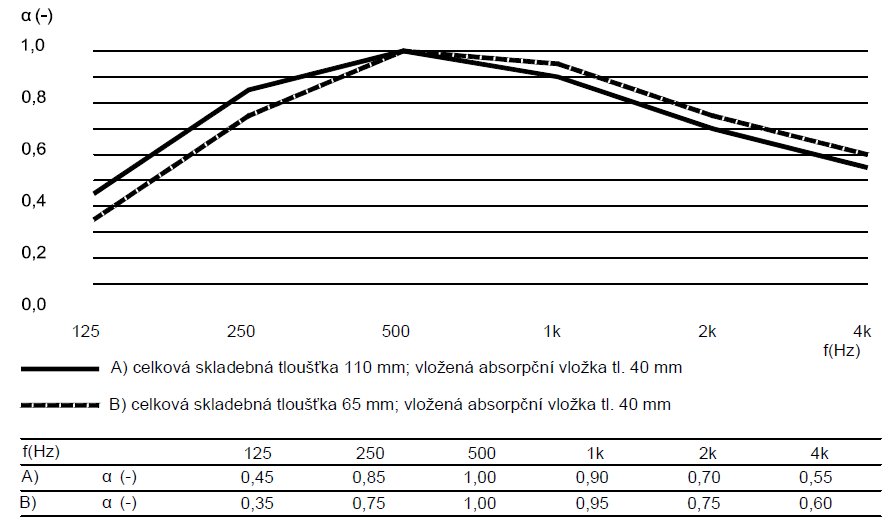 Obklad se vyznačuje vysokou akustickou efektivitou – v řečovém pásmu pohltí až 90 % zvukové energie.
GLASIO ® – realizace poslucháren na ČVUT
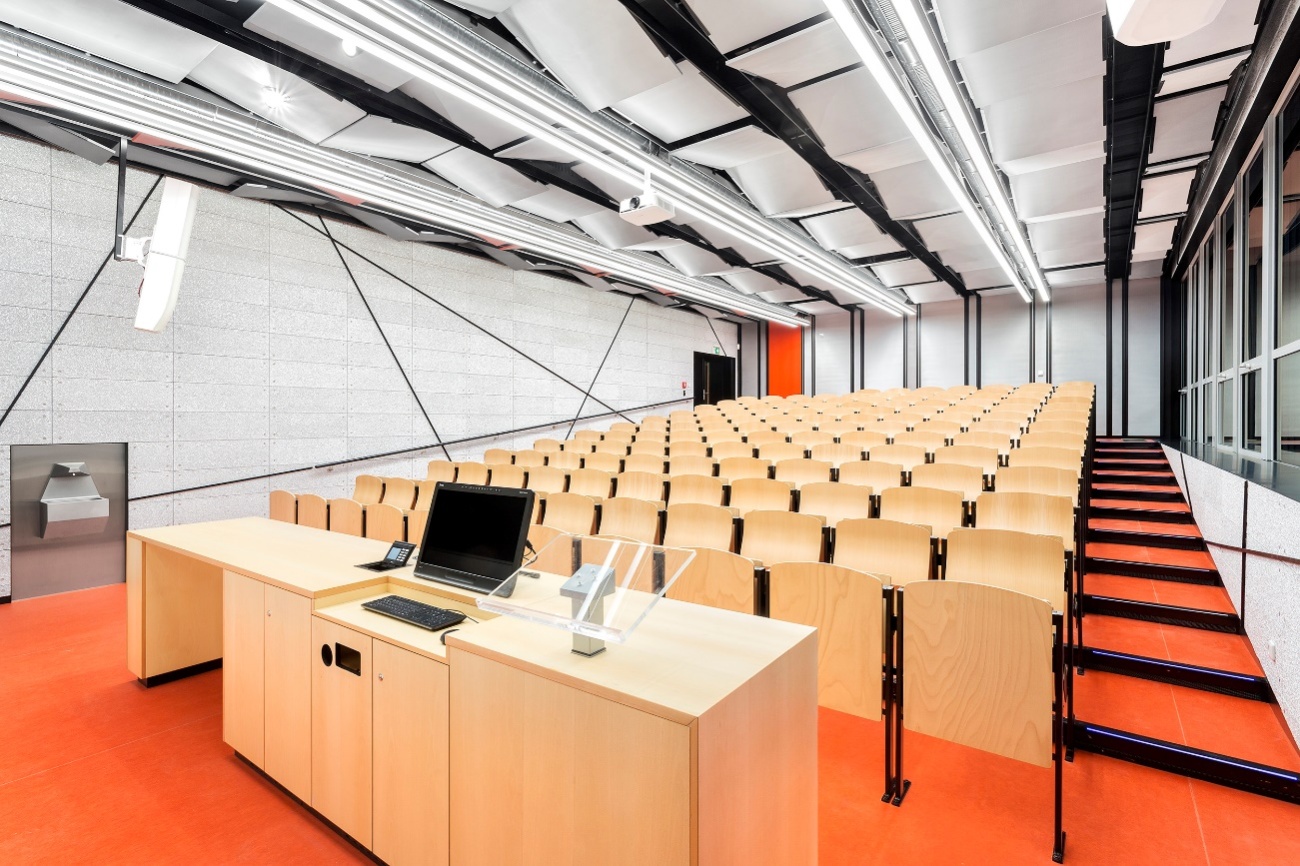 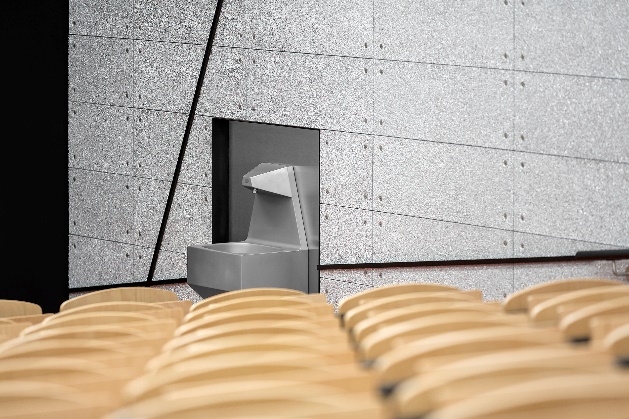 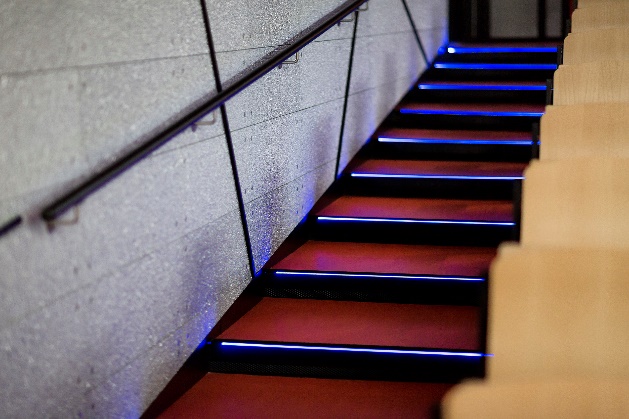 DĚKUJEME ZA POZORNOST
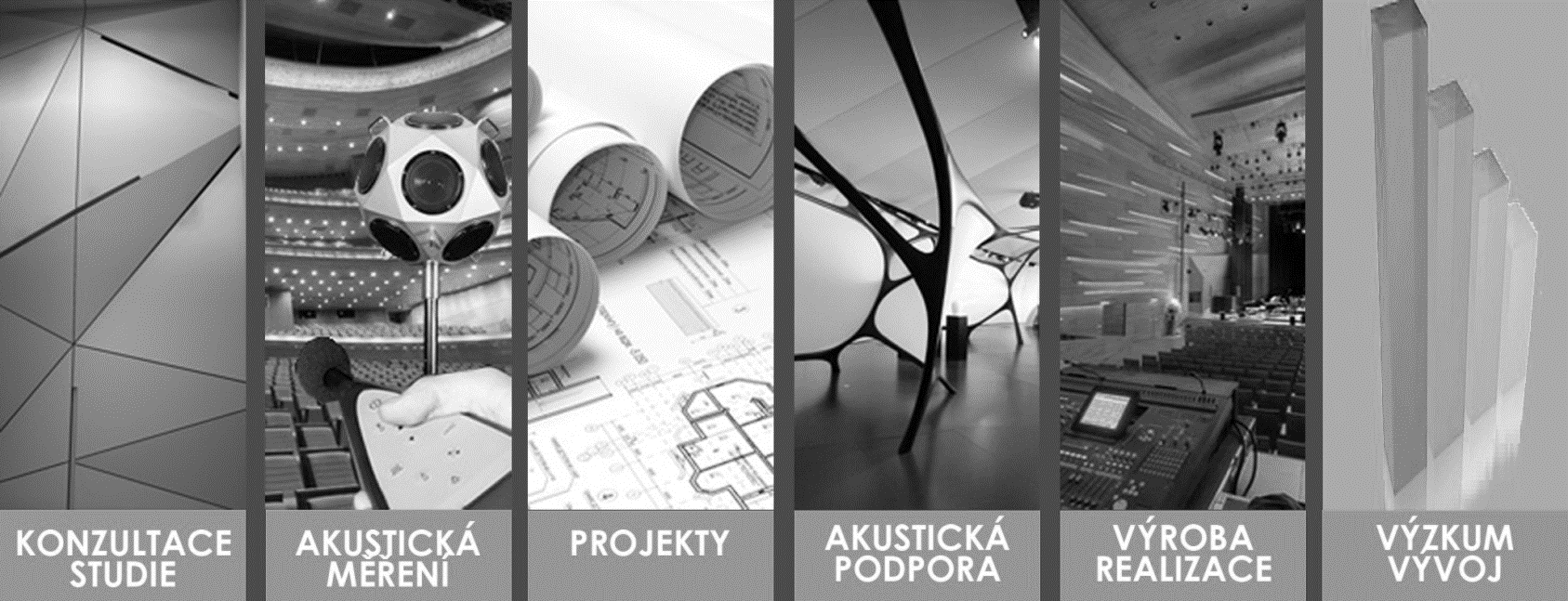 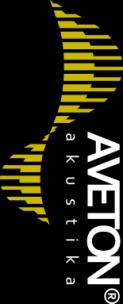 AVETON s.r.o.     
tel.: +420 777 003 302  
e-mail.: info@aveton.cz